Das AIFB-Portal
Eine Kurzanleitung
Die Startseite
Klicken Sie auf „Anmelden“
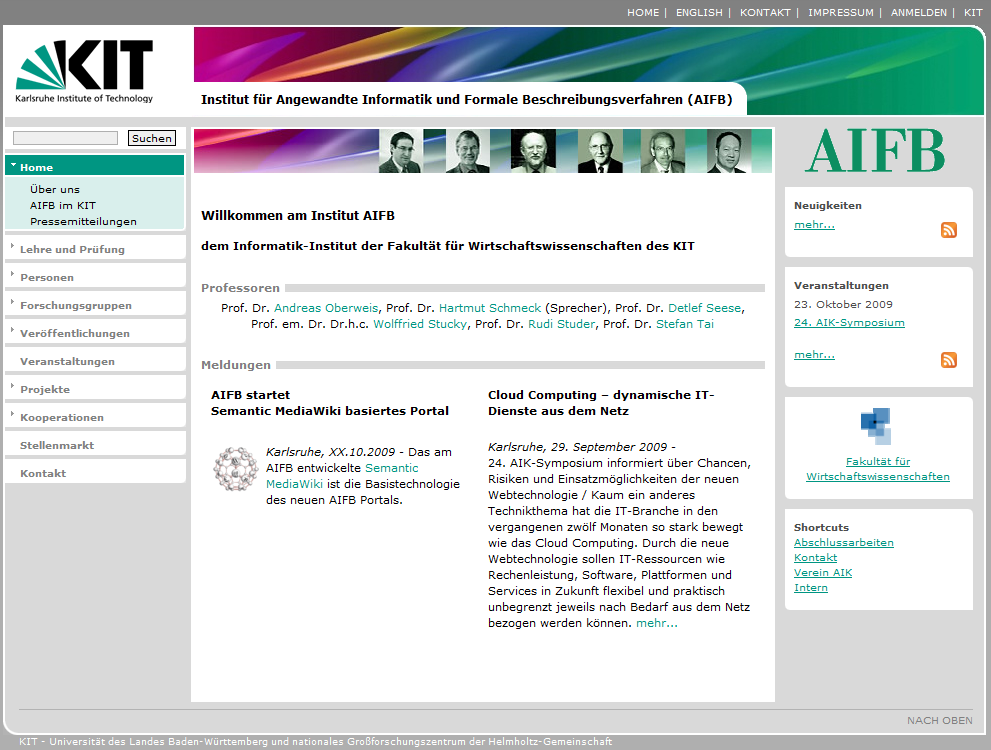 Um am AIFB-Portal zu arbeiten, melden Sie sich zunächst an.
Das AIFB-Portal – Eine Kurzanleitung
Anmeldung
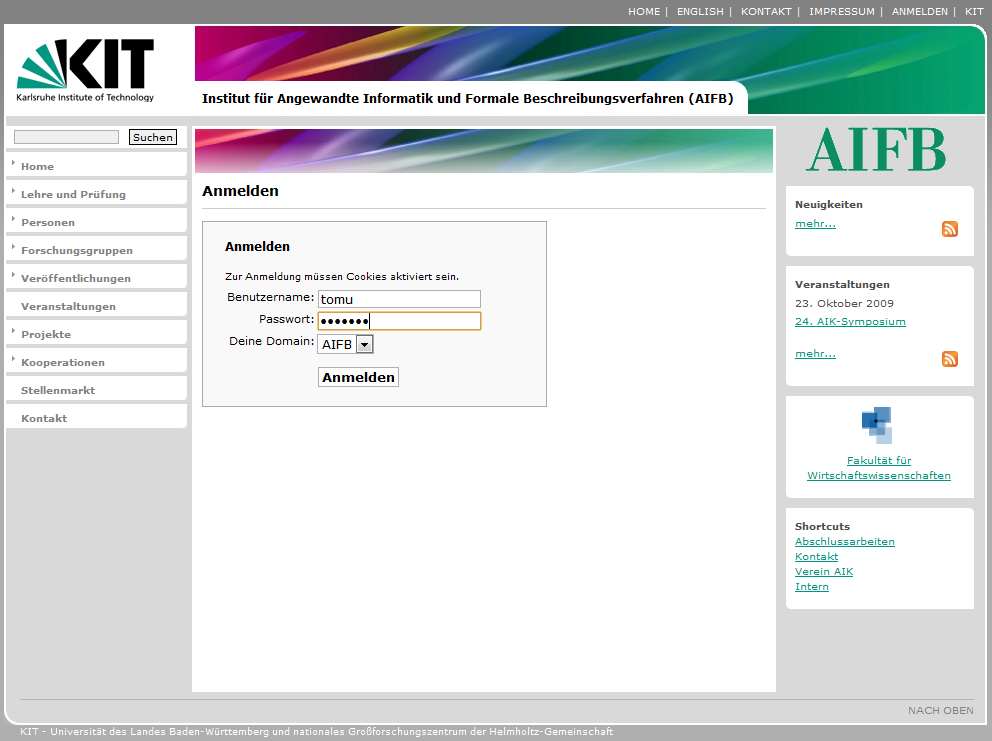 Melden Sie sich mit Ihrem AIFB- Account (nur Kürzel) an der Domain „AIFB“ an.

(Externe und Hiwis müssen erst von
techsupport in die Gruppe 
„portaledit-sec“ eingetragen werden!)
Das AIFB-Portal – Eine Kurzanleitung
Ein neues Menü erscheint nach dem Anmelden.
Nach der Anmeldung
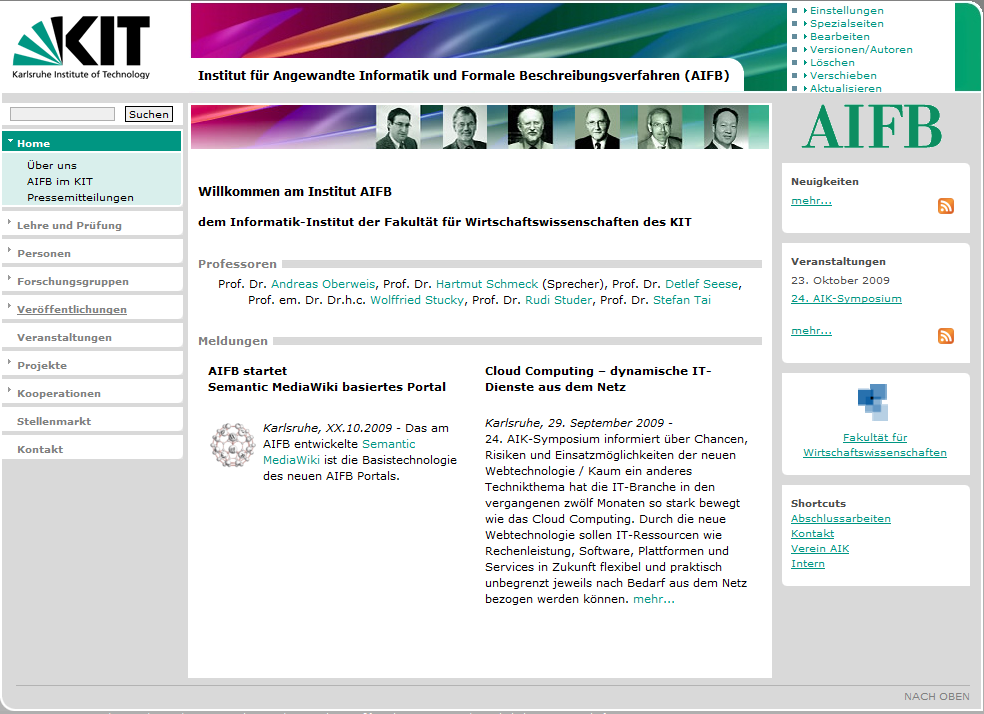 Demo-Schritte:
a) Ändern von Personendatenb) Hinzufügen einer Abschlussarbeit
Das AIFB-Portal – Eine Kurzanleitung
a) Ändern von PersonendatenNavigation zu „Personen“
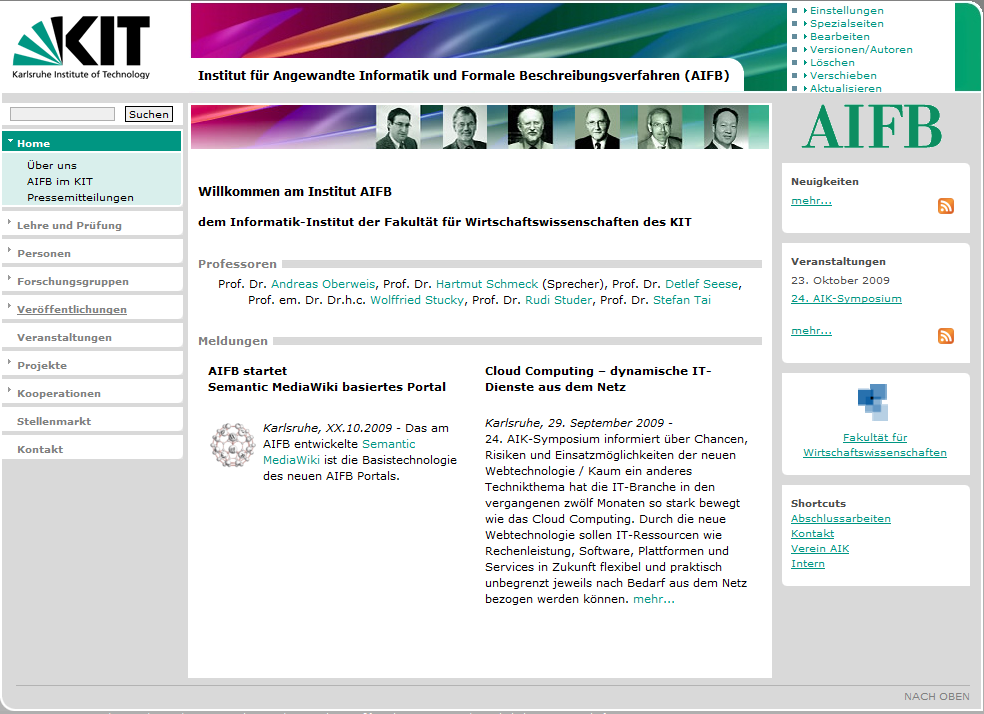 Klicken Sie auf „Personen“.
Das AIFB-Portal – Eine Kurzanleitung
a) Ändern von Personendaten Auswählen der zu ändernden Person
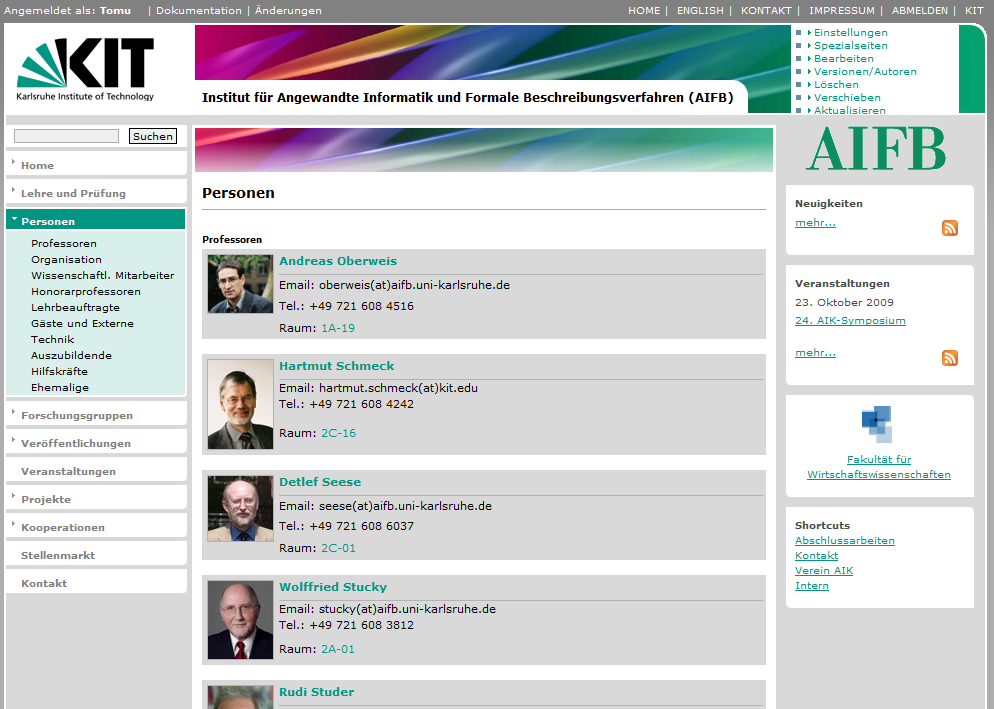 Klicken Sie auf den Namen der Person.
Das AIFB-Portal – Eine Kurzanleitung
Klicken Sie auf „mit Formular bearbeiten“.
a) Ändern von Personendaten Die Personenseite
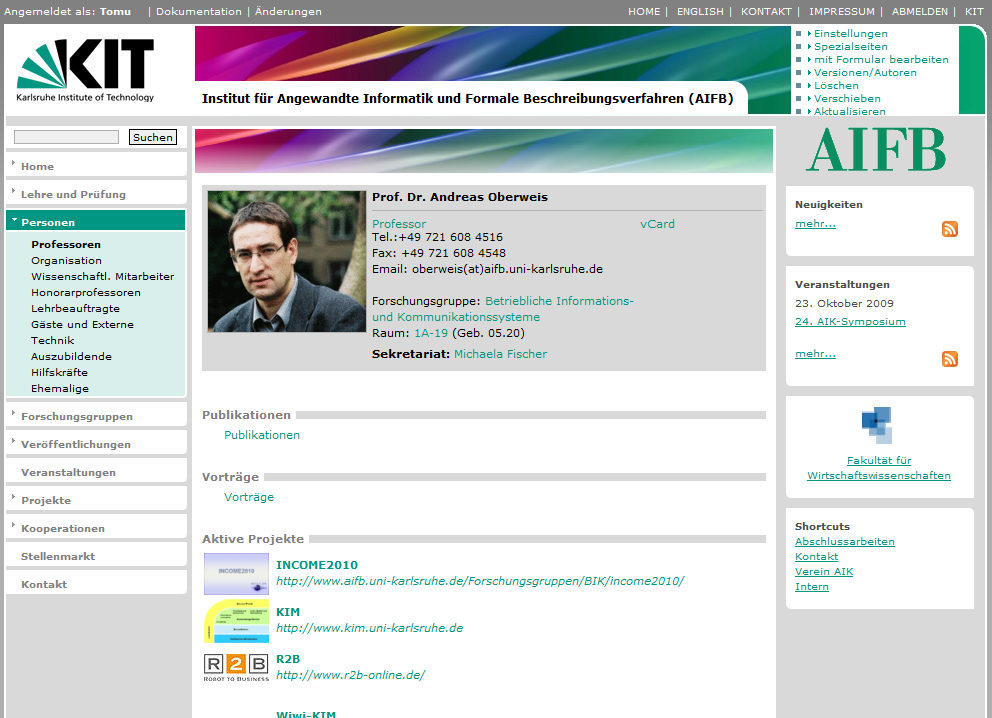 Das AIFB-Portal – Eine Kurzanleitung
a) Ändern von Personendaten Personen-Formular
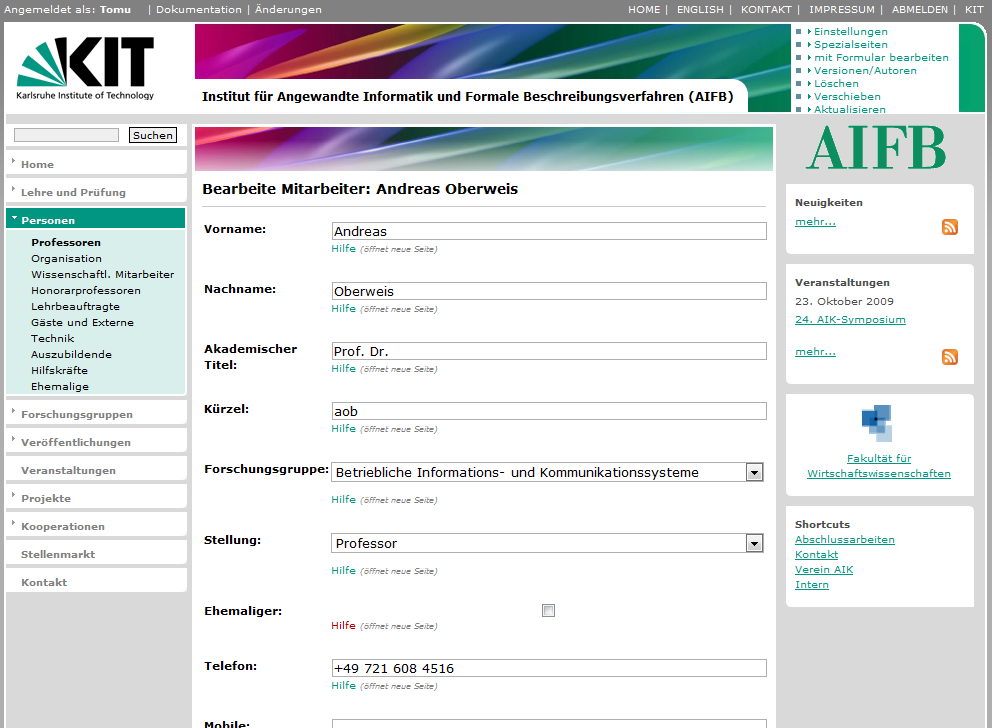 1. Bearbeiten Sie die persönlichen Daten.
2. Das Speichern nicht vergessen!
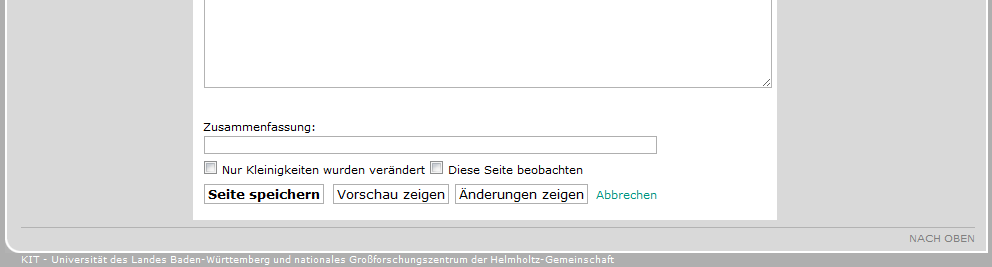 Das AIFB-Portal – Eine Kurzanleitung
Zurück zur Startseite
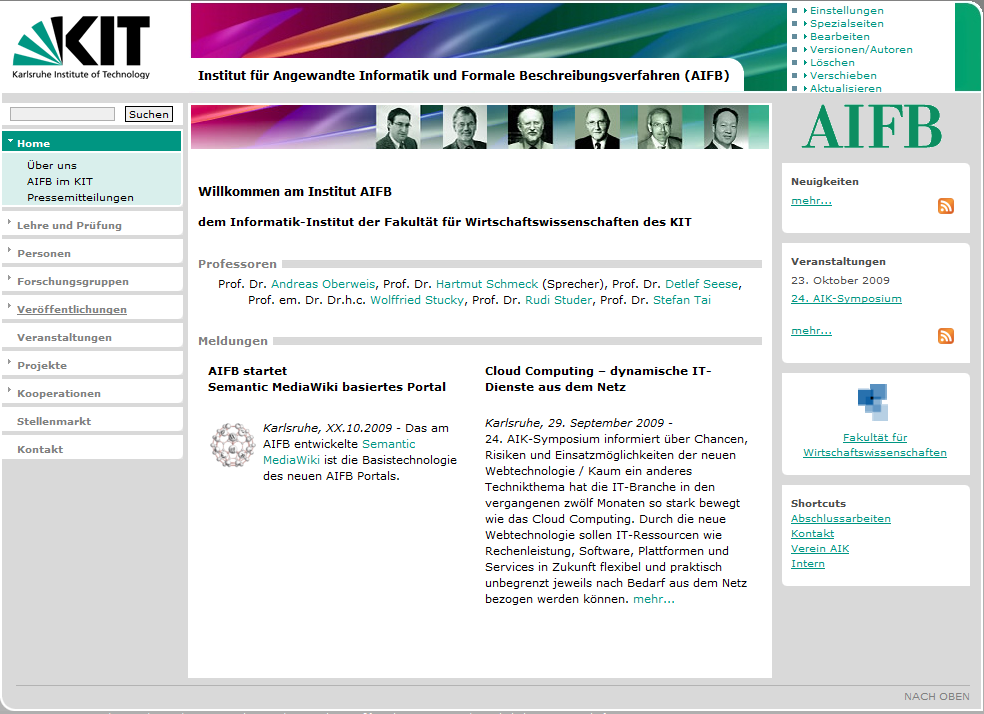 Zur Startseite des AIFB-Portals gelangt man nicht über das KIT-Logo!
Das AIFB-Portal – Eine Kurzanleitung
b) Hinzufügen einer AbschlussarbeitNavigation zu „Intern“
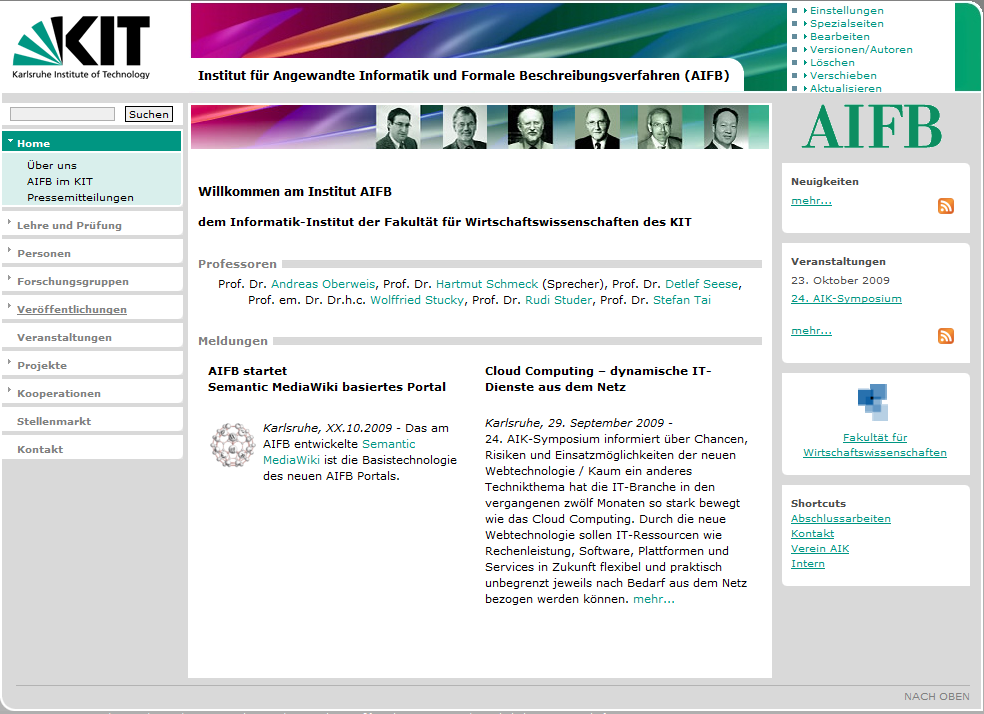 Klicken Sie auf „Intern“.
Das AIFB-Portal – Eine Kurzanleitung
b) Hinzufügen einer Abschlussarbeit Navigation zu „Abschlussarbeit“
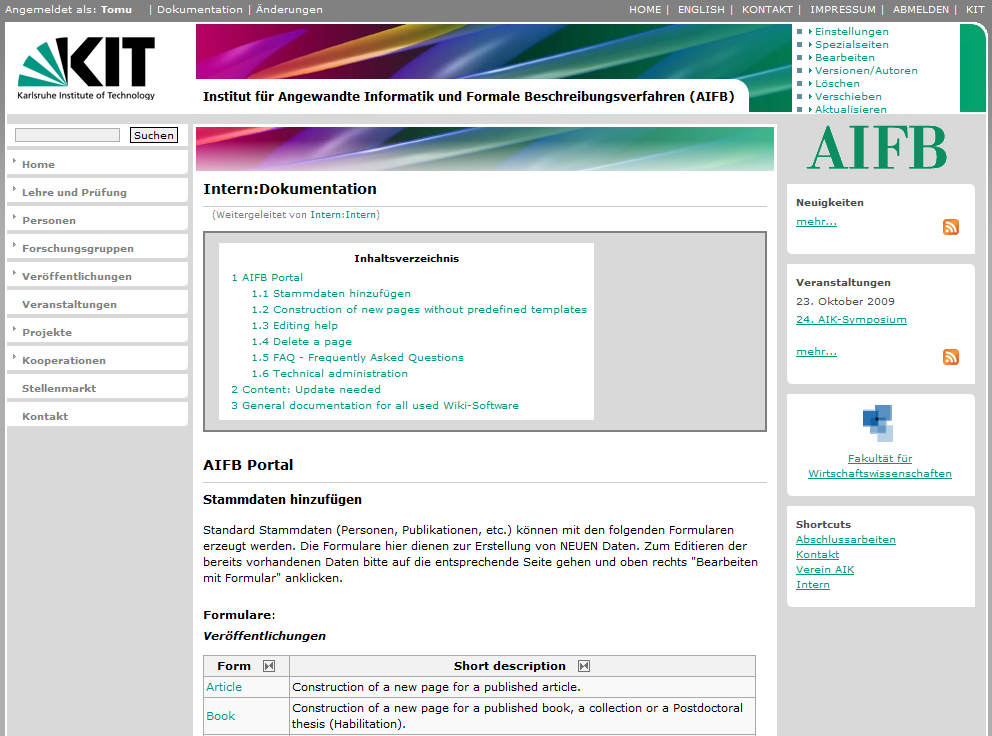 Klicken Sie auf „Abschlussarbeit“.
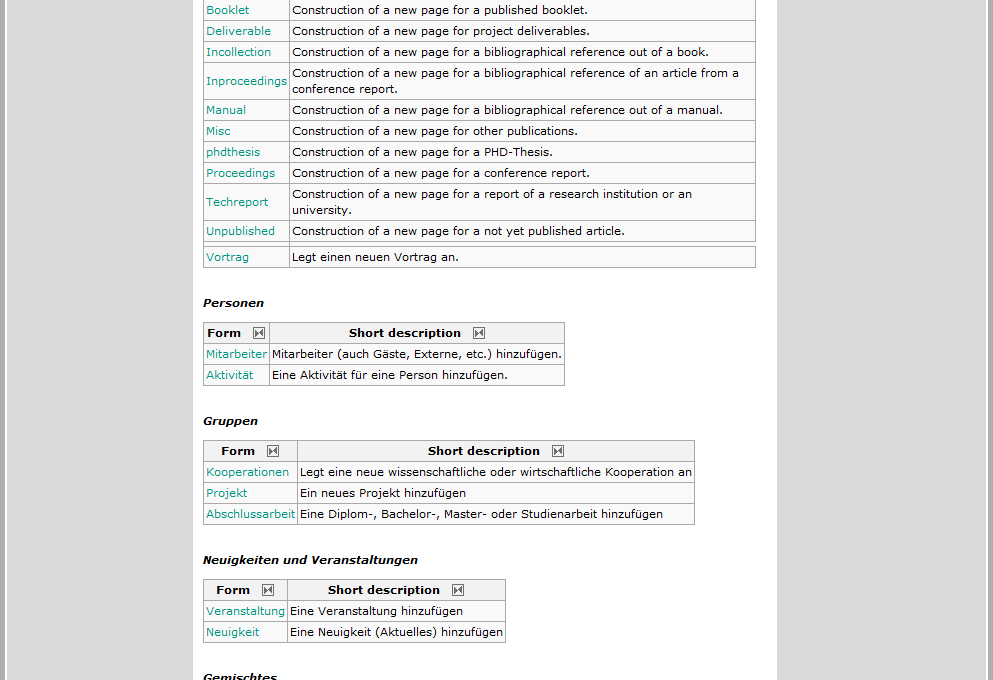 Das AIFB-Portal – Eine Kurzanleitung
b) Hinzufügen einer Abschlussarbeit Abschlussarbeit-Formular
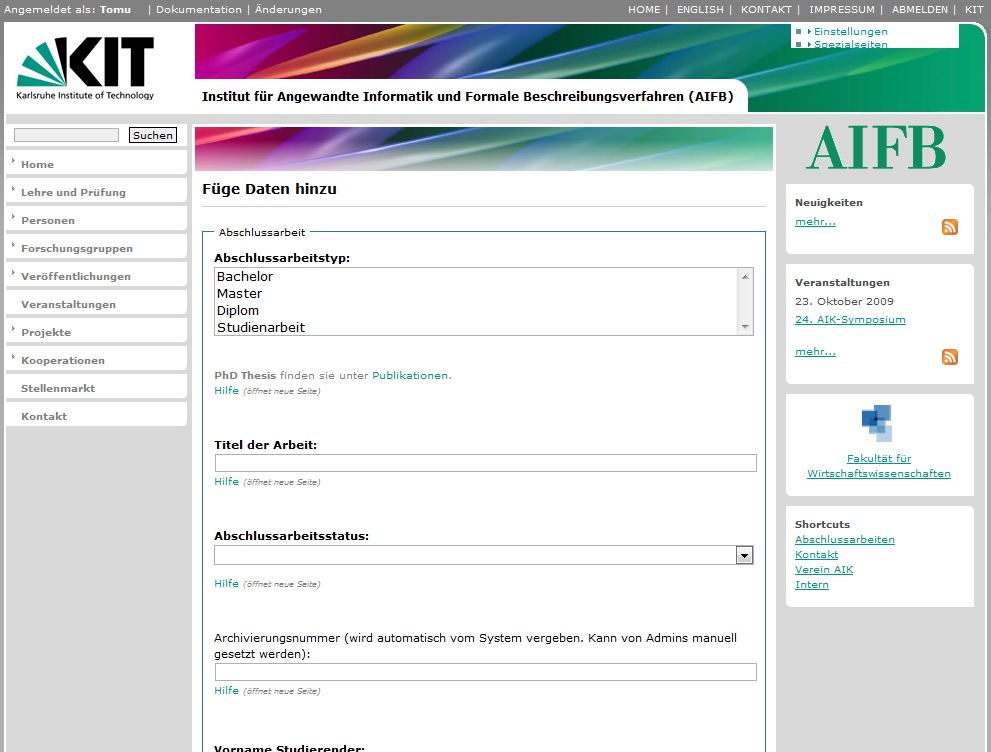 1. Füllen Sie das Formular aus.
2. Das Speichern nicht vergessen!
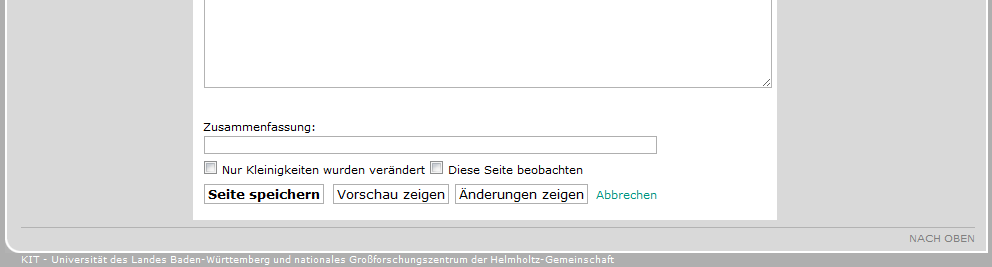 Das AIFB-Portal – Eine Kurzanleitung
b) Hinzufügen einer AbschlussarbeitÜbersichtsseite aktualisieren
Die Übersichtsseite, auf der die Abschlussarbeit erscheinen sollte, wird in bestimmten  (< 3h). Bei Bedarf kann dieser Vorgang sofort angestoßen werden.
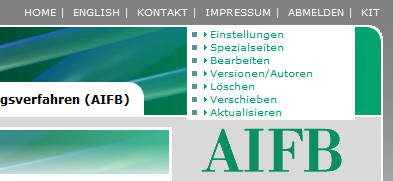 Klicken Sie auf der Übersichtsseite auf „Aktualisieren“.
Das AIFB-Portal – Eine Kurzanleitung
Neue Seite anlegen
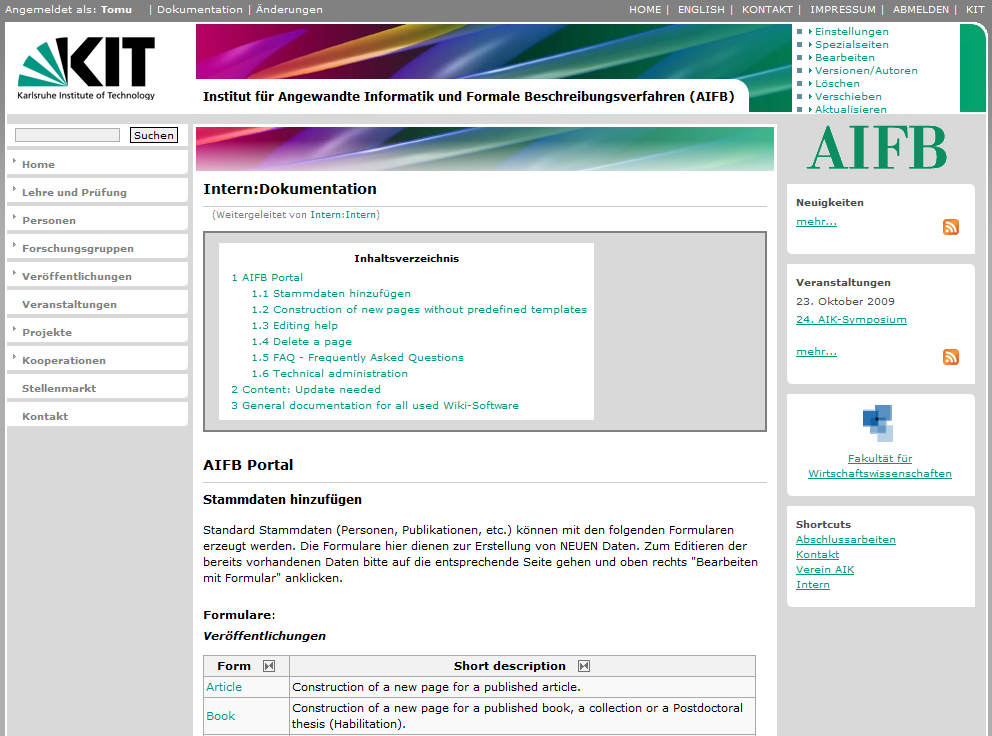 Im “Intern”-en Bereich finden Sie Anleitungen und Beispiele
Ausprobieren können Sie können in der Sandbox:
http://www.aifb.kit.edu/web/Intern:Sandbox
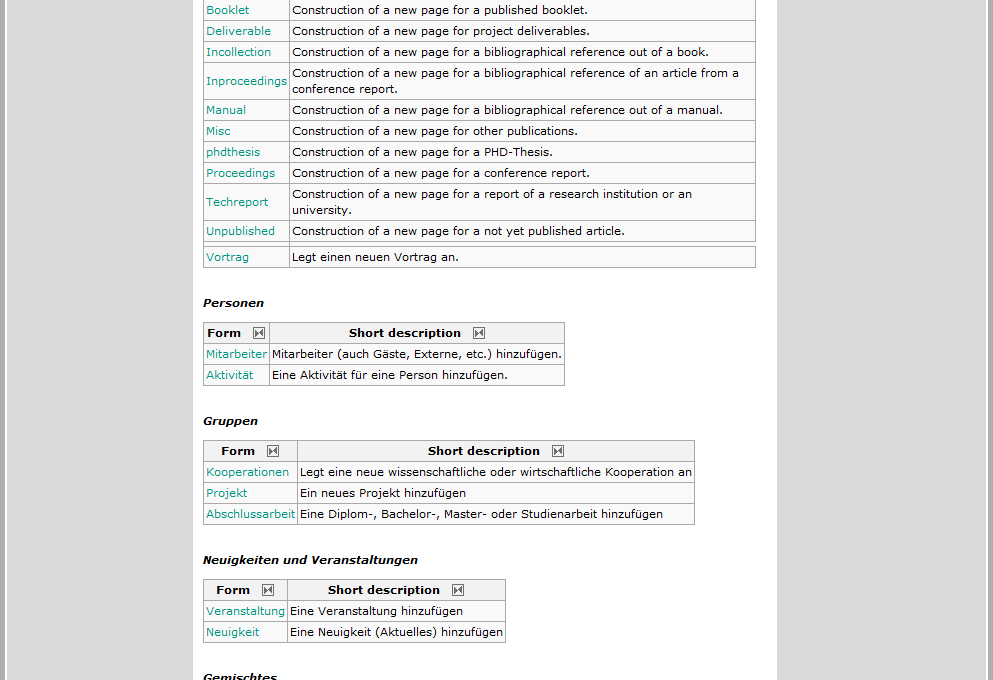 Das AIFB-Portal – Eine Kurzanleitung
Fehler entdeckt? Verbesserungsvorschlag?
Sie haben Fehler entdeckt?
Sie haben Erweiterungsvorschläge?

Bitte tragen Sie diese in Portzilla ein!

https://km.aifb.uni-karlsruhe.de/projects/portzilla/
(gleicher Login wie im AIFB-Portal)
Das AIFB-Portal – Eine Kurzanleitung
Anmerkung zum Internenbereich
Der interne Bereich ist nur für eingeloggte User sichtbar.
	Alle Mitarbeiter des AIFB können sich in das Portal einloggen.
	Hiwis können sich erst einloggen, wenn ihr Account in die Gruppe “portaledit-sec” eingetragen ist.
	Um einen Account in diese Gruppe eintragen zu lassen, genügt eine Email an techsupport@aifb.uni-karlsruhe.de 

Das Portal ist ein Wiki und als solches kein  Hochsicherheitssystem. D.h. sensitive und vertrauliche Informationen haben auch im “internen Bereich” nichts verloren.
Das AIFB-Portal – Eine Kurzanleitung